The effect of sulfur on metal-silicate partitioning of the HSE during core formation
Vera Laurenz
David C. Rubie, Daniel J. Frost, Andreas Audétat
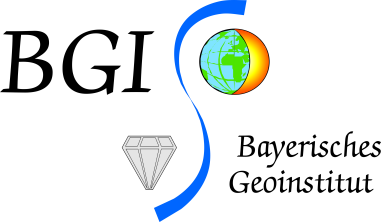 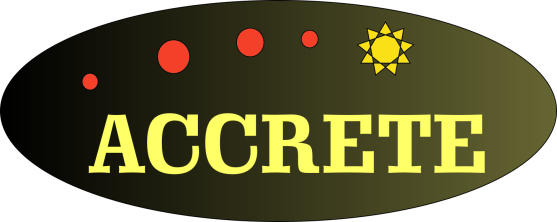 Volatility trend
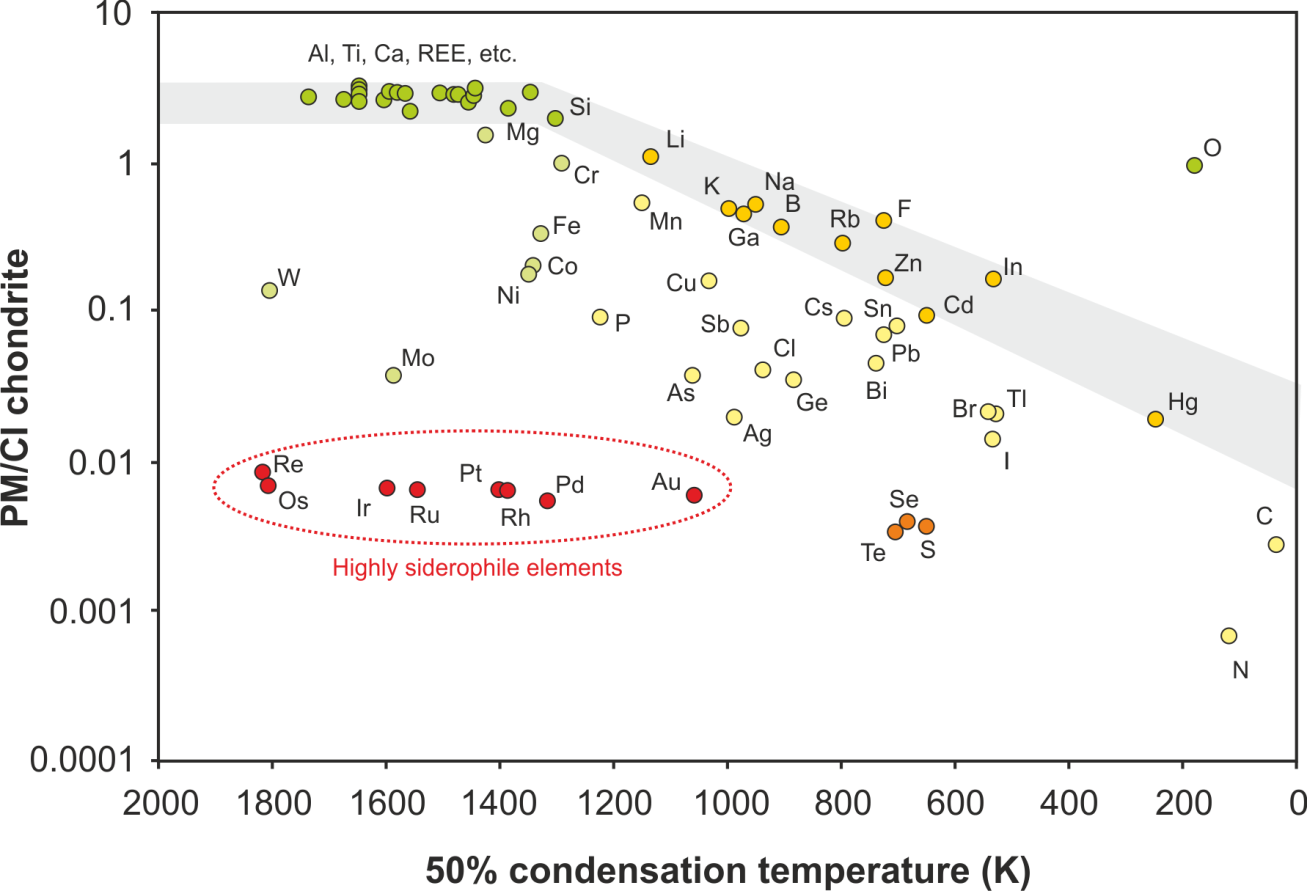 Data sources: 
Lodders et al. (2003); Palme and O‘Neill (2003)
Comparison with chondrites
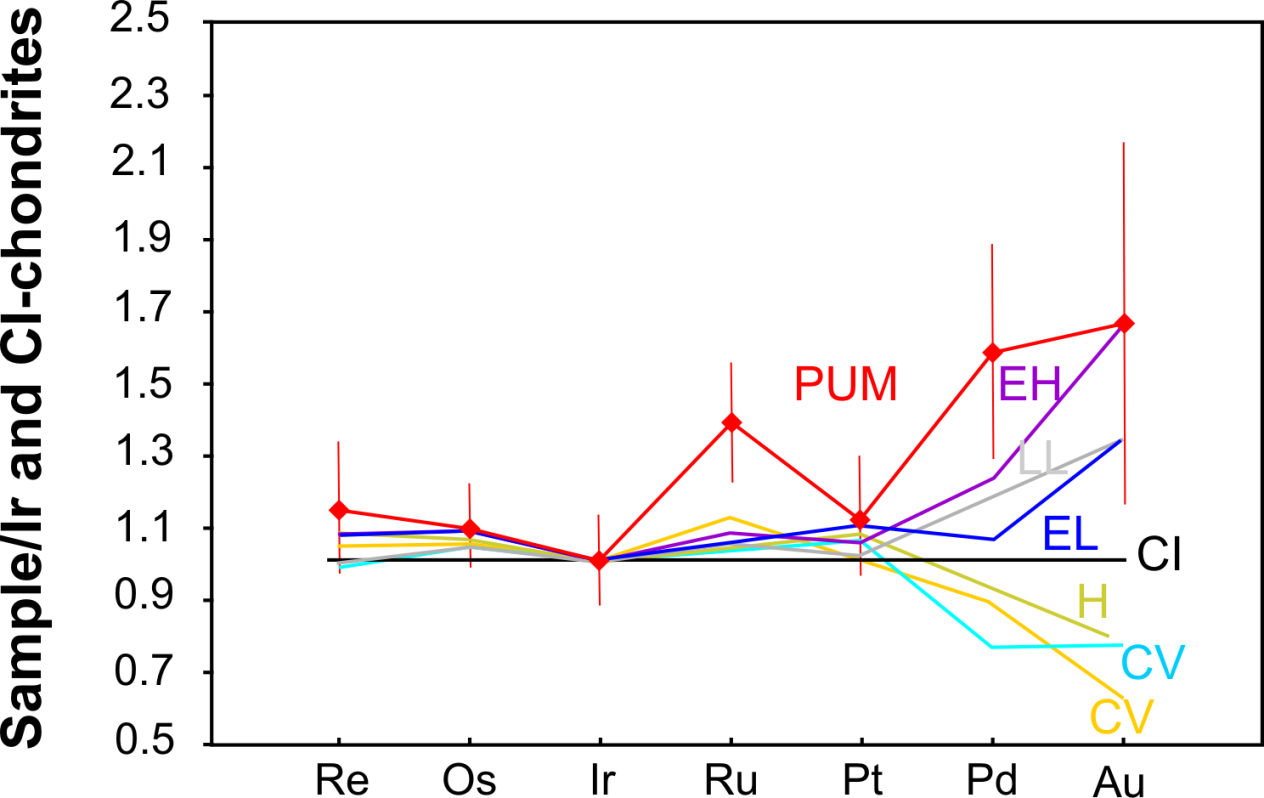 Becker et al. 2006, GCA
PUM not reproduced by known meteorite groups
Metal silicate partitioning at high T
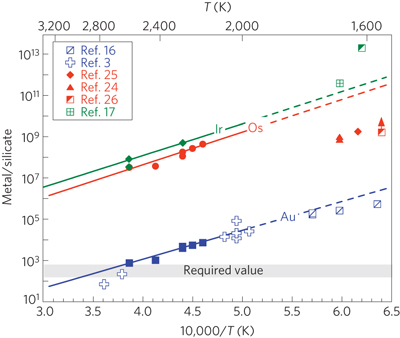 2 GPa, DIW+2
Brenan and McDonough. 2009, Nature Geoscience
Au strongly fractionated from Ir and Os

 Late veneer required to explain observed mantle abundances
Metal silicate partitioning at high P
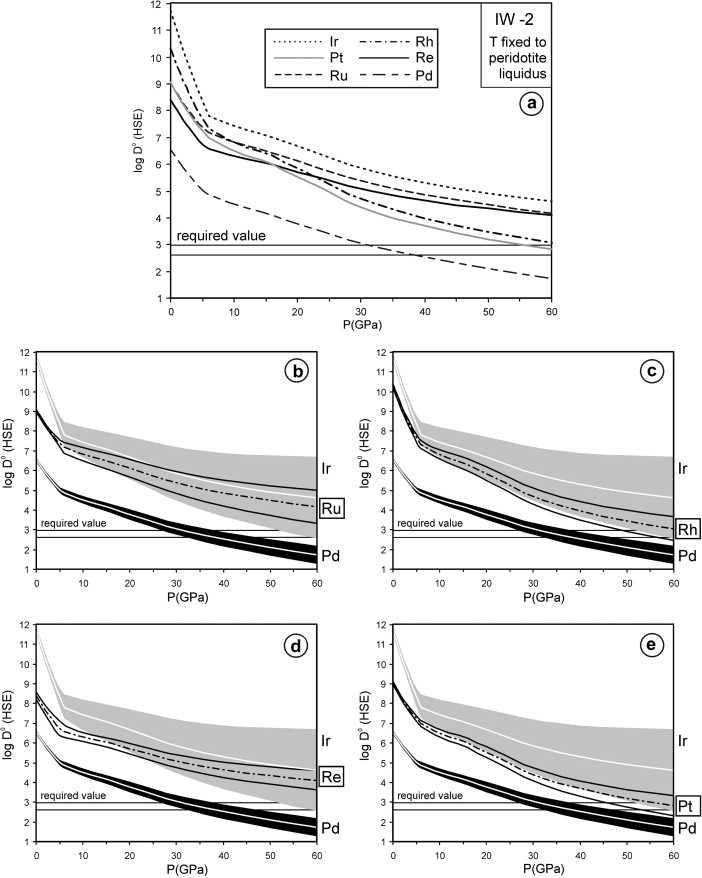 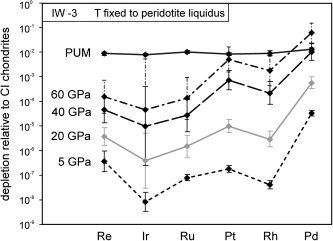 Mann et al. 2012, GCA
HSE fractionated from each other at high pressures

 Late veneer required to explain observed mantle abundances
Effect of S on metal–silicate partitioning?
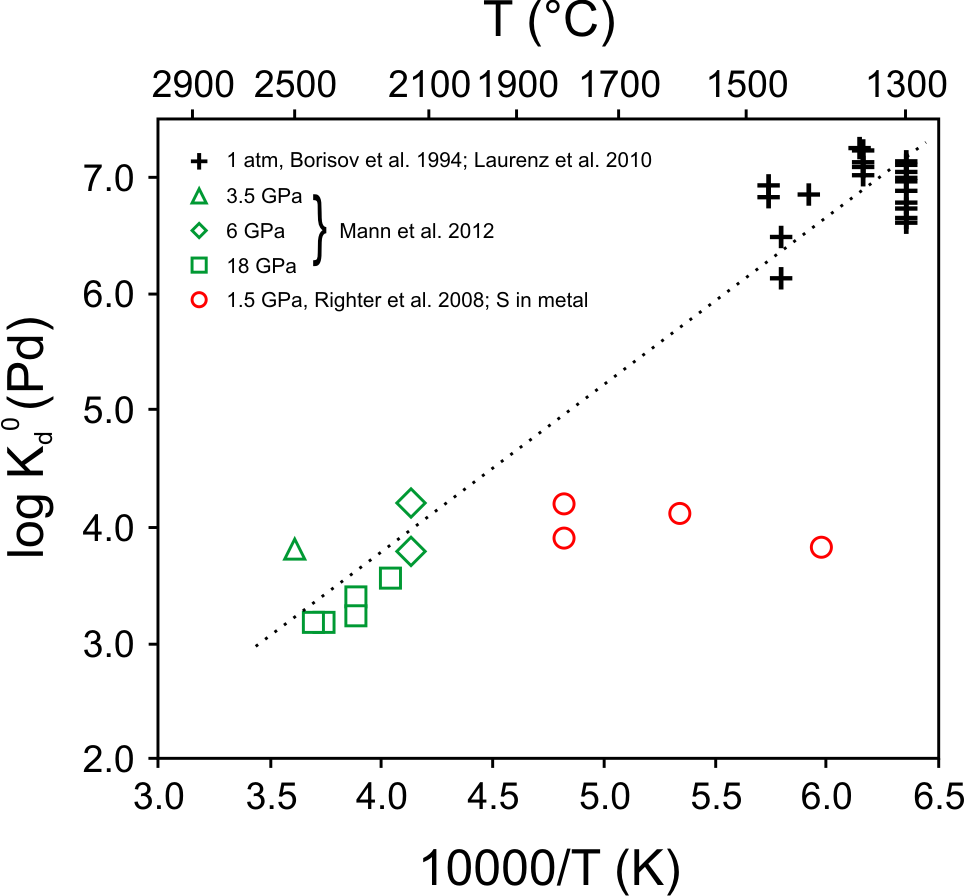 Experiments with S-bearing metal plot below S-free experiments 

Pd less siderophile
S during Earth‘s accretion
Hadean matte (O‘Neill 1991)

Mo and W abundances reproduced if S is added during last 10% of core formation (Wade et al. 2012)
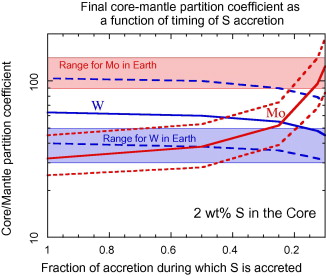 Wade et al. 2012, GCA
HSE in the Earth‘s mantle
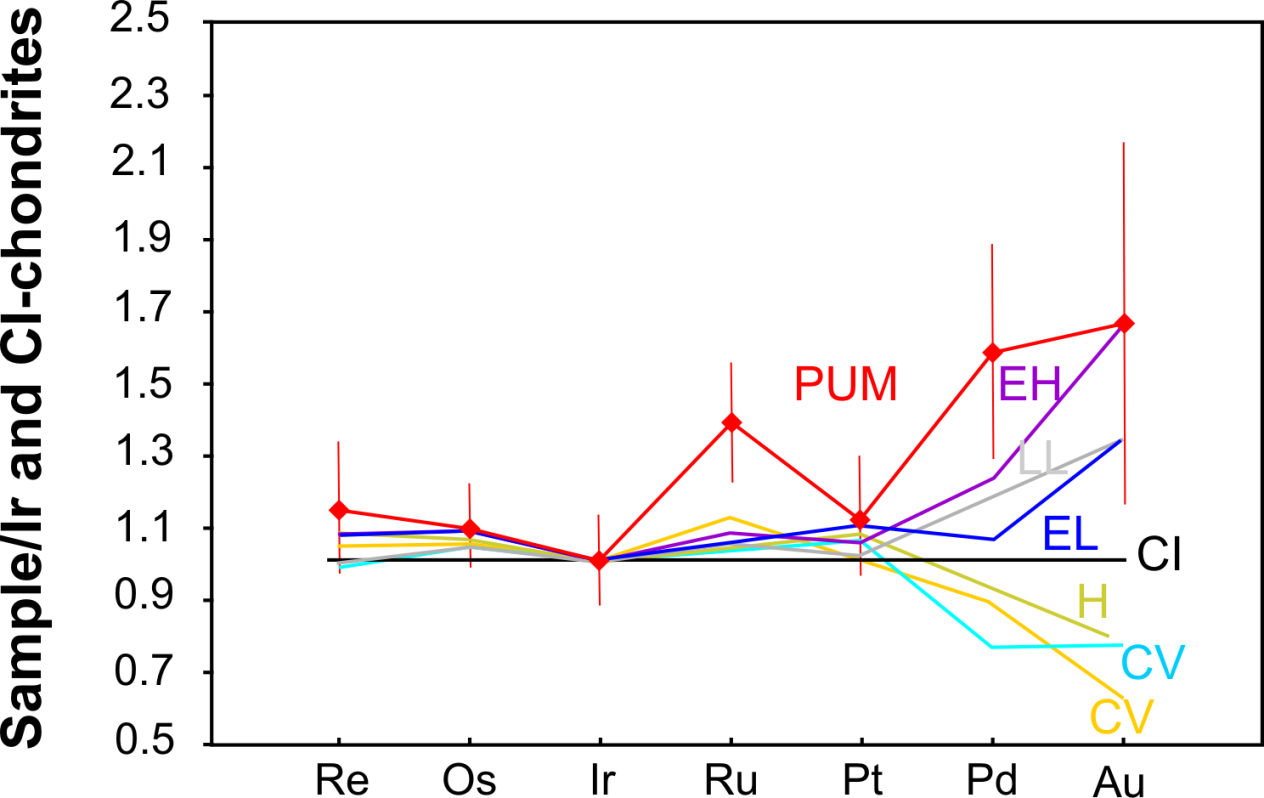 Becker et al. 2006, GCA
Ru and Pd suprachondritic
Most chalcophile of the HSE 

Do the suprachondritic Pd and Ru result from S effect
on metal silicate partitioning?
Multianvil experiments
Silicate: primitive mantle composition (Palme and O‘Neill, 2003)

Fe-rich metal 			
10 wt. % Pt 				T = 2200-2500 °C
10 wt. % Pd or Ru			P = 6-18 GPa
5-10 wt. % S
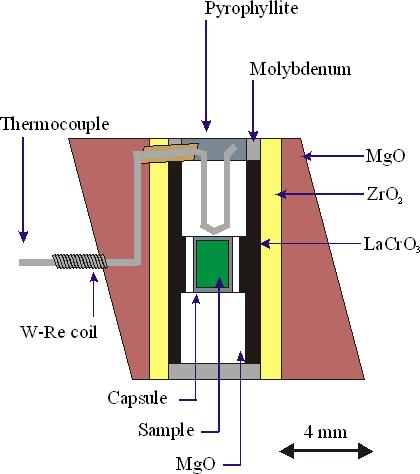 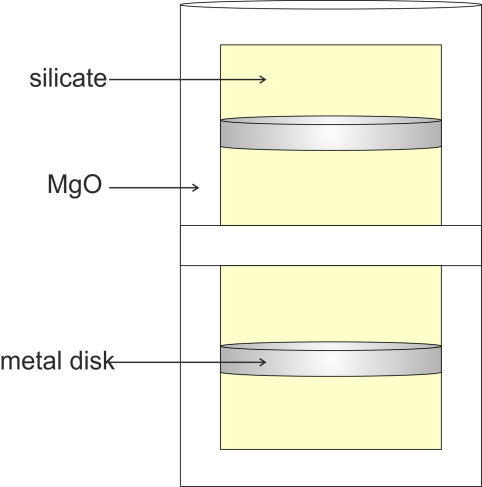 Courtesy of D. Frost
BSE Images
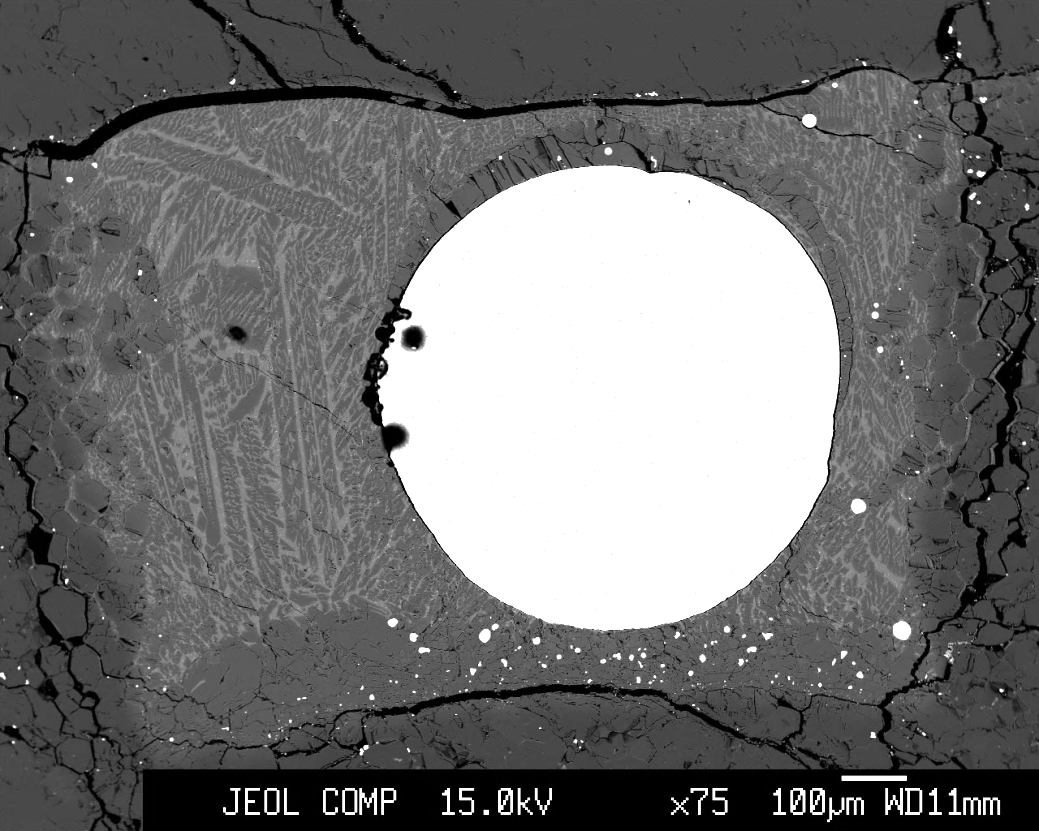 11 GPa, 2200°C
MgO
fp
Fe-Pd-Pt-S metal
quenched
silicate
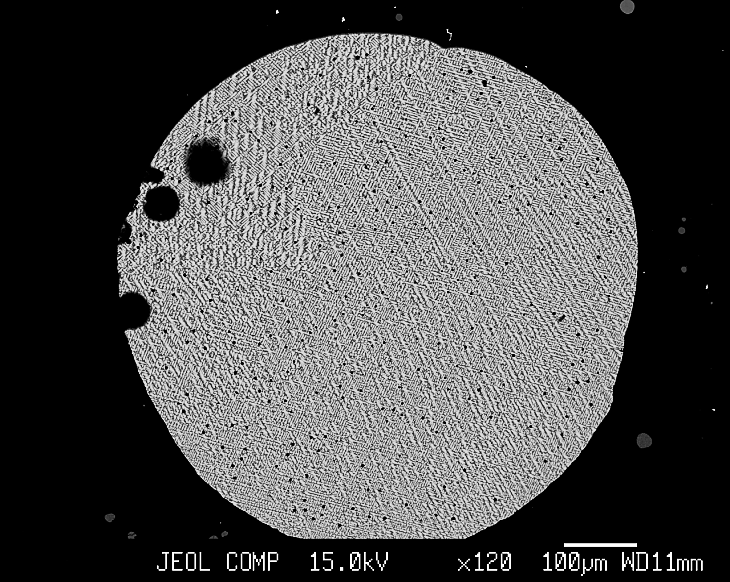 First results
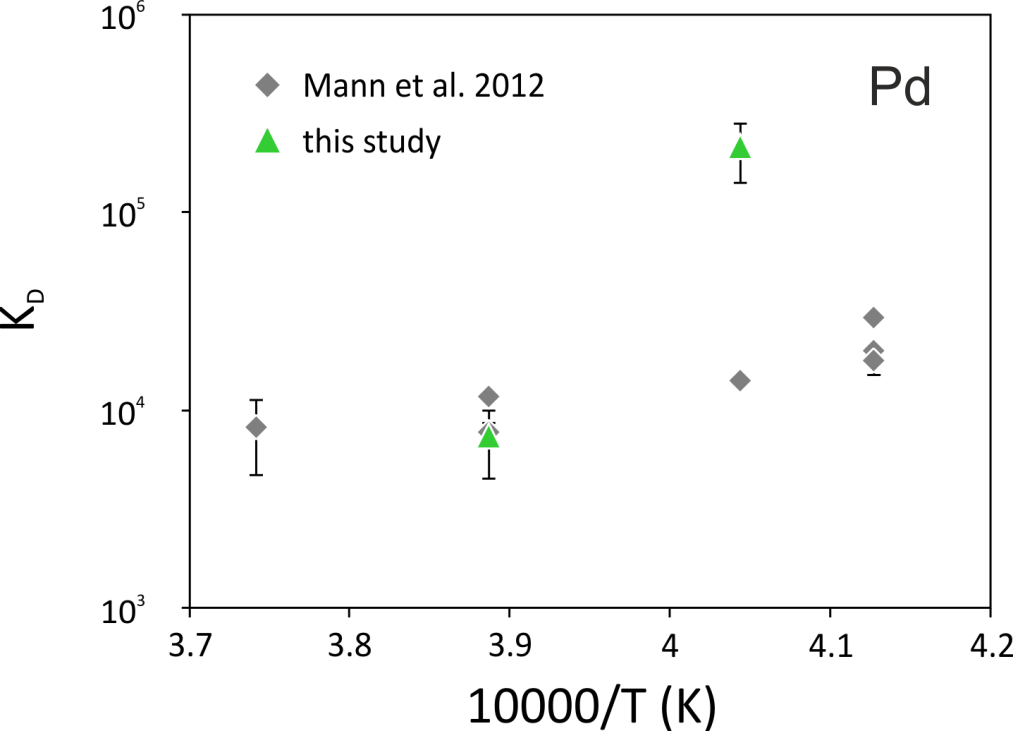 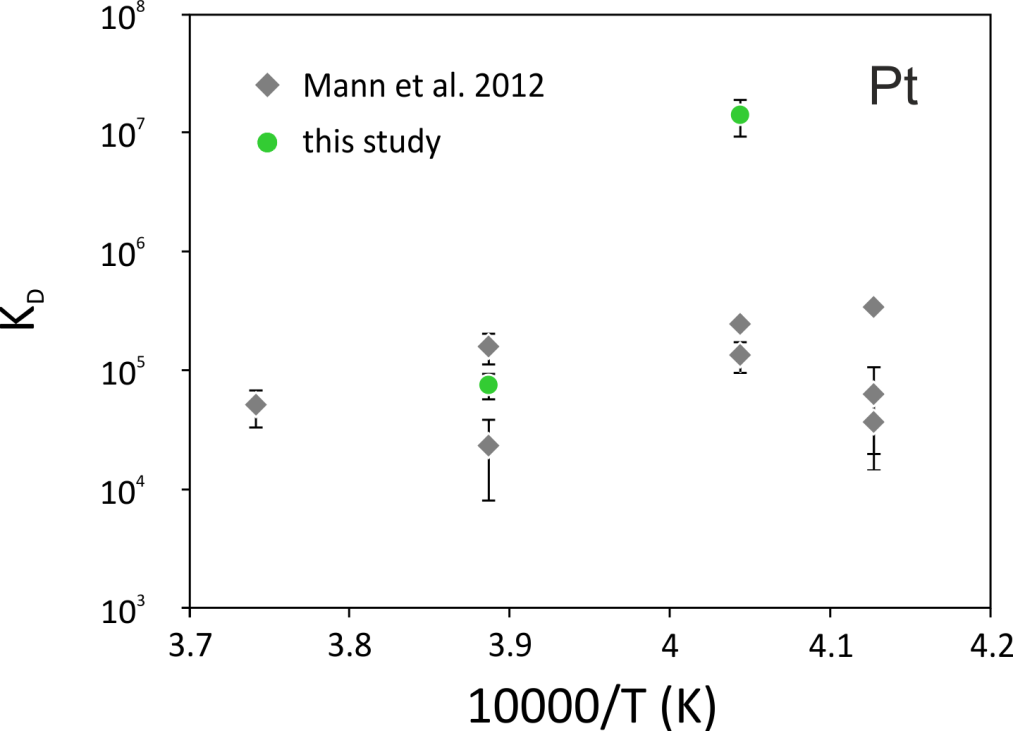 5 wt. % S in metal
Outlook
Experiments
	 S-content of the metal 
	 Temperature 
	 Pressure

Correct partition coefficients to infinite dilution of HSE in the metal phase 


Can the observed PUM signature be reproduced by core-formation followed by a late veneer?
Danke!
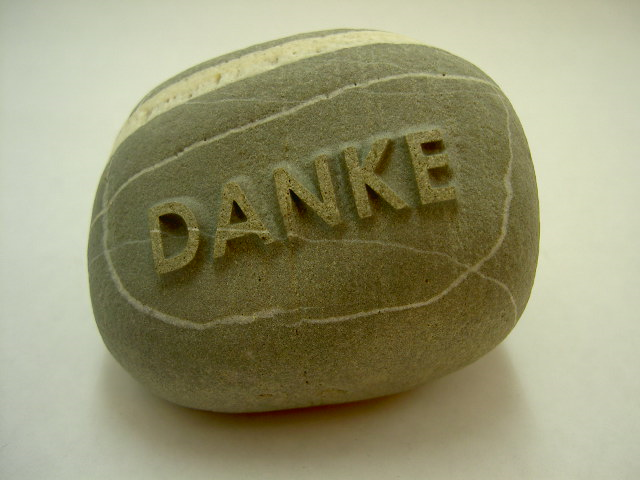